Sådan energitjekkes klimaskærmen
[Speaker Notes: Sådan ser tjeklisten for  varmeanlæg og andre tekniske installationer ud]
Tjeklister på ByggeriOgEnergi.dk
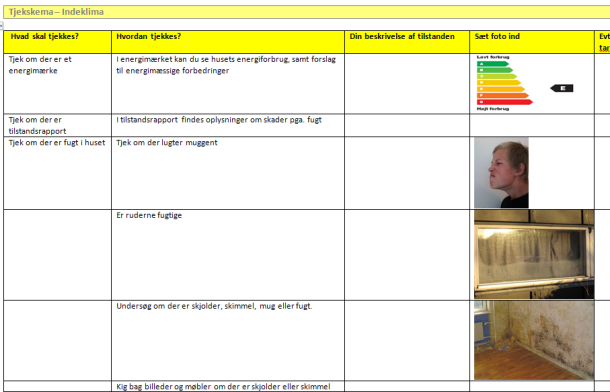 for indeklima
for klimaskærm
for varmeanlæg
    og andre varmeinstallationer
for belysning
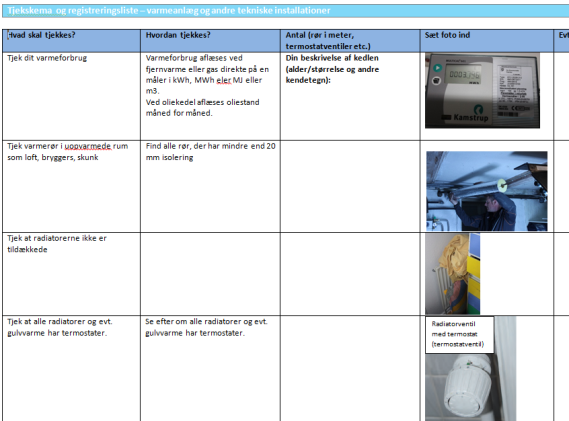 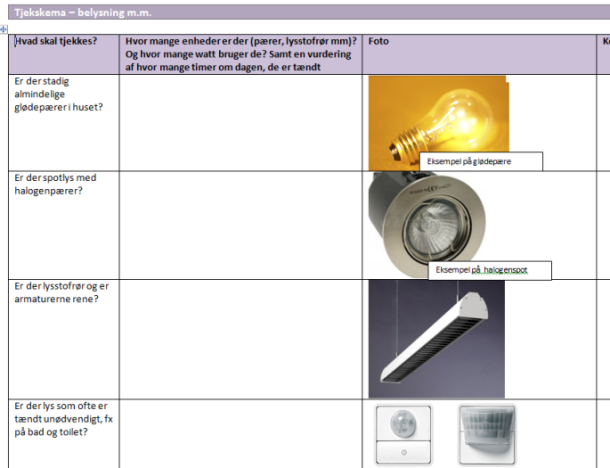 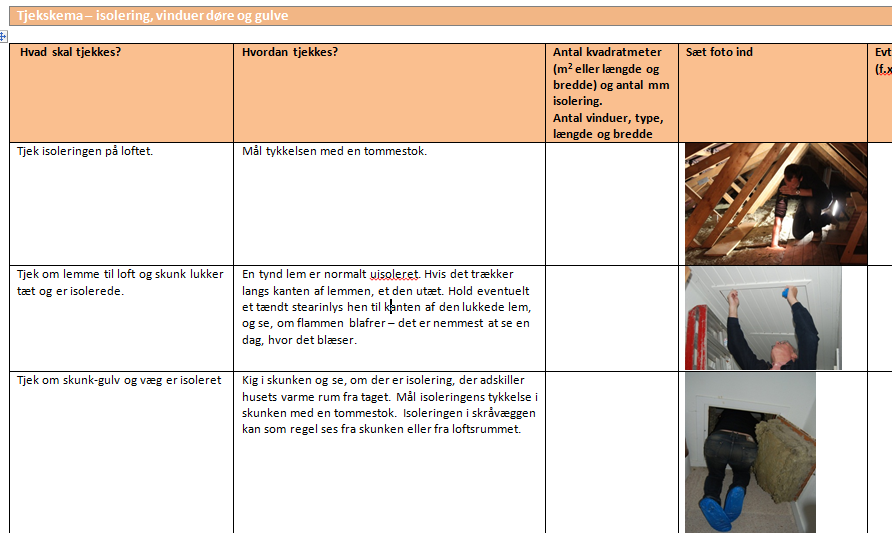 [Speaker Notes: Ved at benytte de 4 lister, kan man få et hurtigt overblik over husets energimæssige tilstand. Når  tjeklisterne kombineres med energiløsningerne (næste modul), kan man også finde størrelsen på energibesparelserne. I denne ppt præsenteres tjekliste for varmeanlæg samt tjekliste for belysning.]
https://byggeriogenergi.dk/energiloesninger/enfamiliehuse/tjeklister-til-bygningsgennemgang/tjeklister-boer-der-energirenoveres/
Tjek isoleringen på loftet
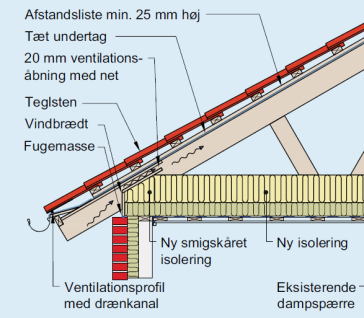 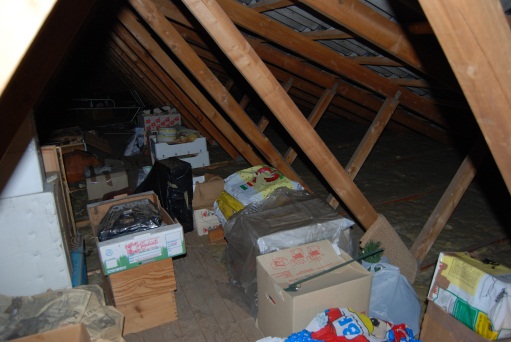 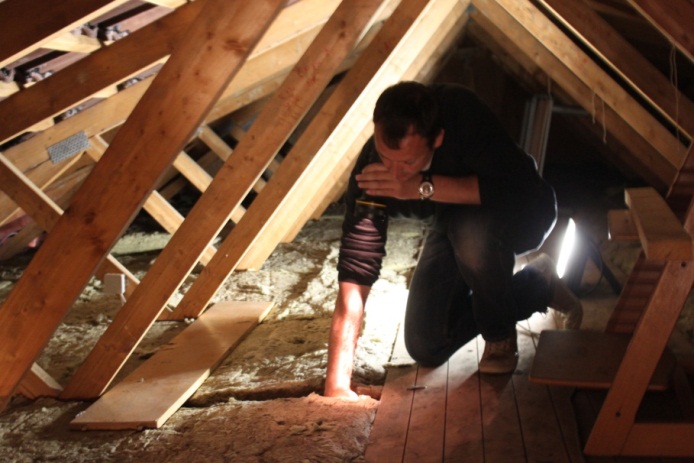 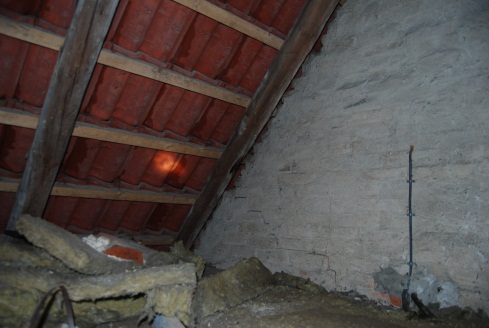 [Speaker Notes: www.byggeriogenergi.dk
Se energiløsning for efterisolering af loft. 
Hvis der er mindre end 250 mm eller hvis isoleringen ikke slutter tæt omkring loftsbjælker, så bør der efterisoleres]
Tjek skunklemme og loftlemme
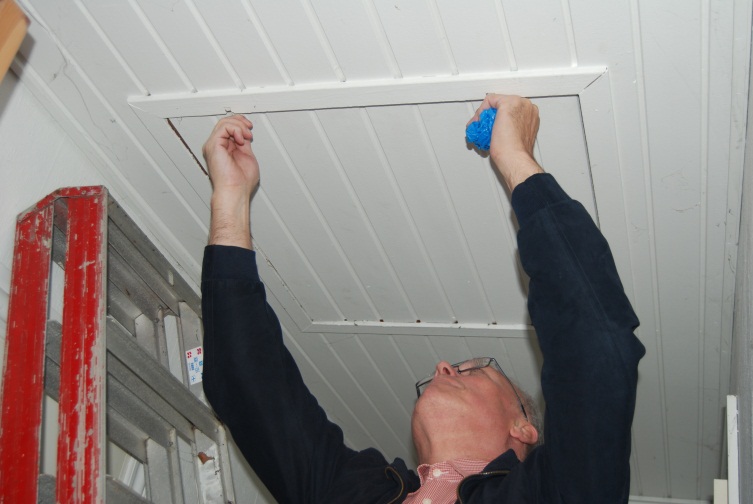 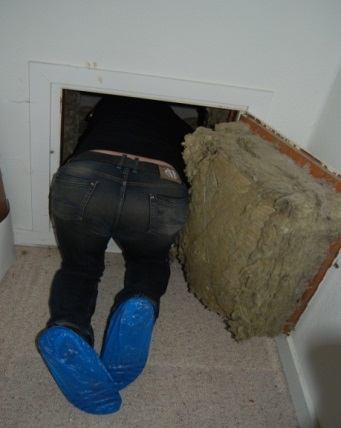 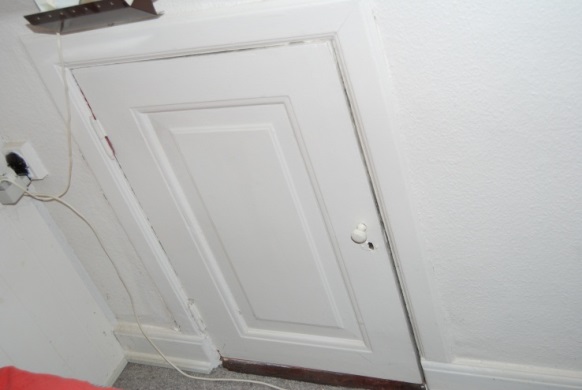 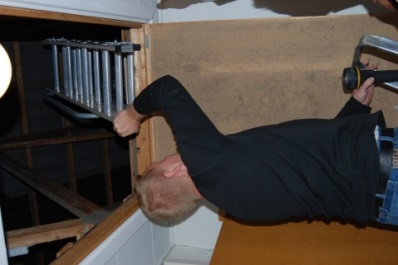 [Speaker Notes: Se www.byggeriogenergi.dk
Efterisolering af loftlem]
Tjek isoleringen i skunk og skråvægge
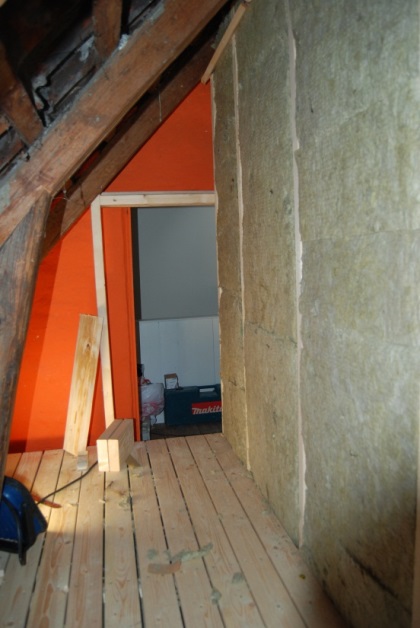 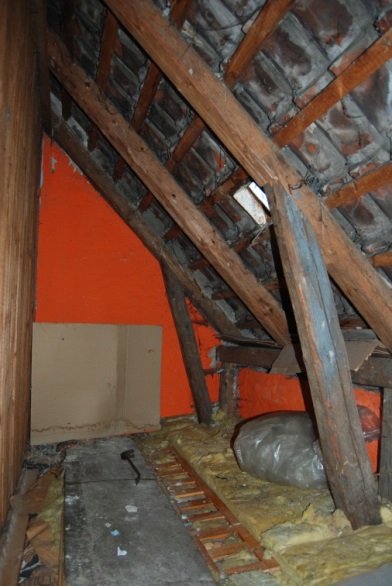 [Speaker Notes: Se www.byggeriogenergi.dk
Efterisolering af skunk]
Tjek om huset har hulmursisolering
[Speaker Notes: Se www.byggeriogenergi.dk
hulmursisolering]
Professionelle redskaber
Termografering
Endoskop
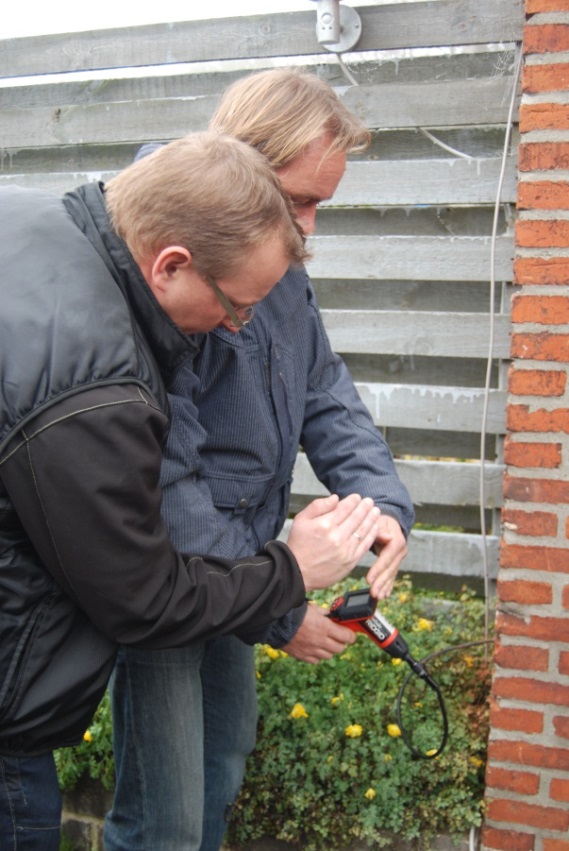 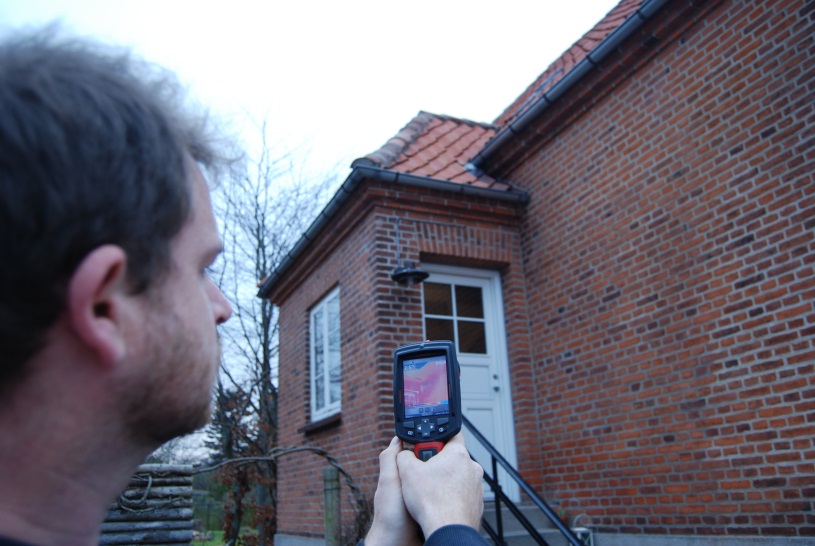 [Speaker Notes: Hører vi om i næste modul]
Andre typer facade
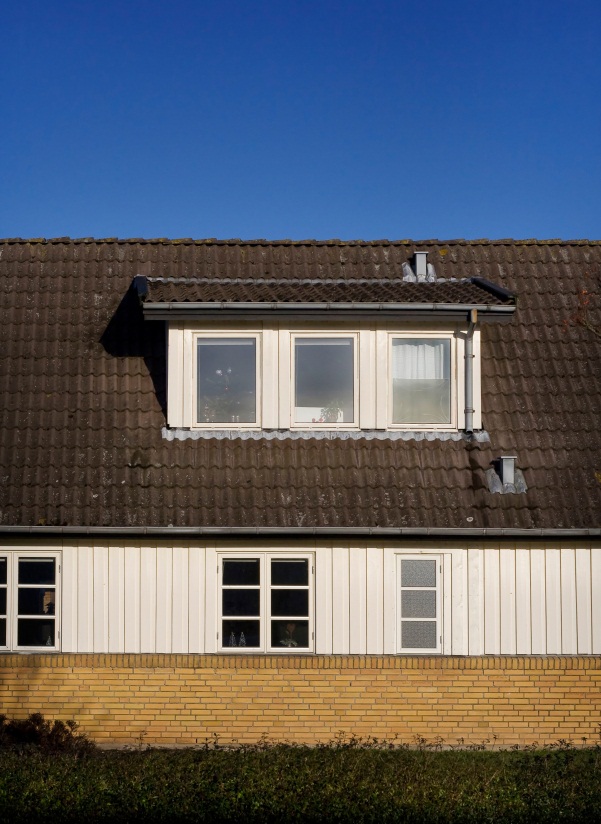 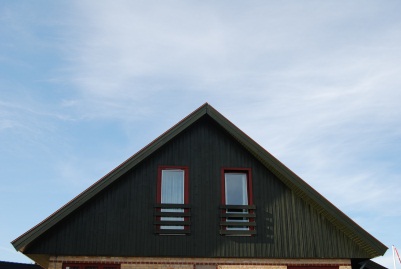 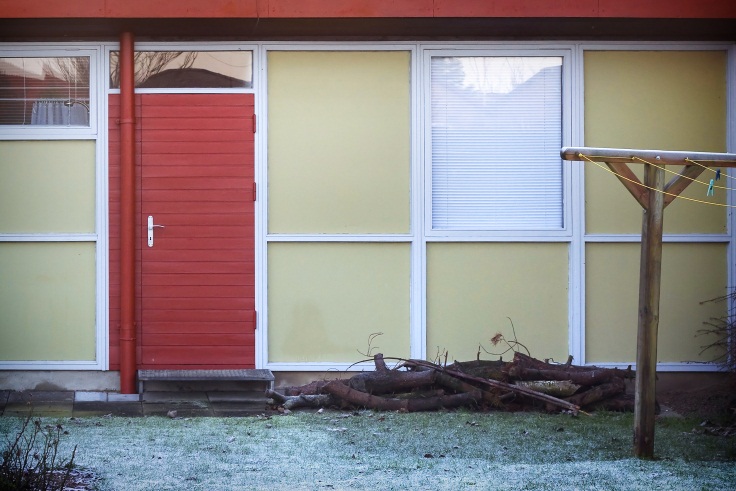 [Speaker Notes: Se www.byggeriogenergi.dk
Indvendig/udvendig efterisolering af let/tung ydervæg]
Udvendig facadeisolering
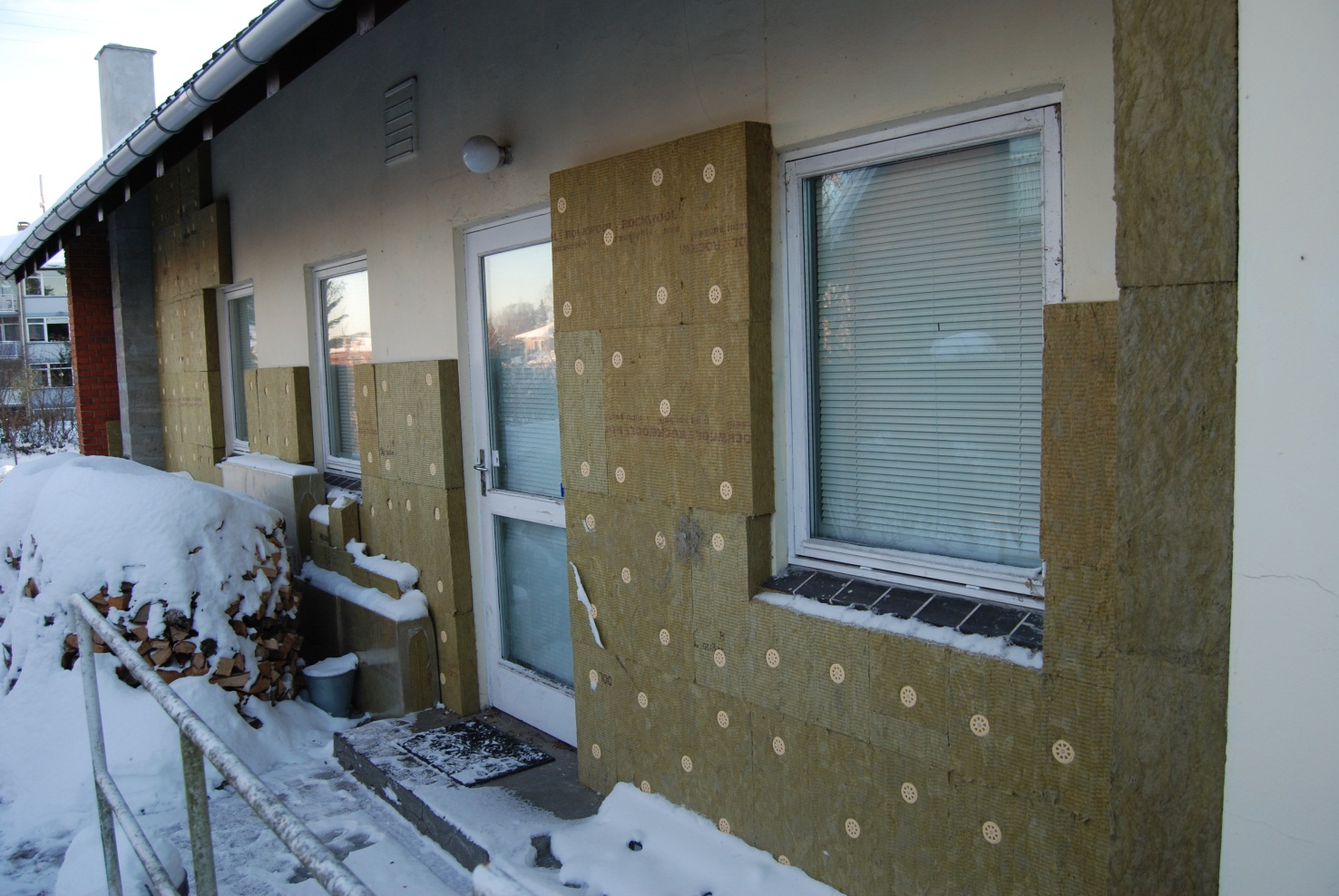 [Speaker Notes: Se www.byggeriogenergi.dk
Indvendig/udvendig efterisolering af let/tung ydervæg]
Tjek om der er utæthederomkring vinduer og døre
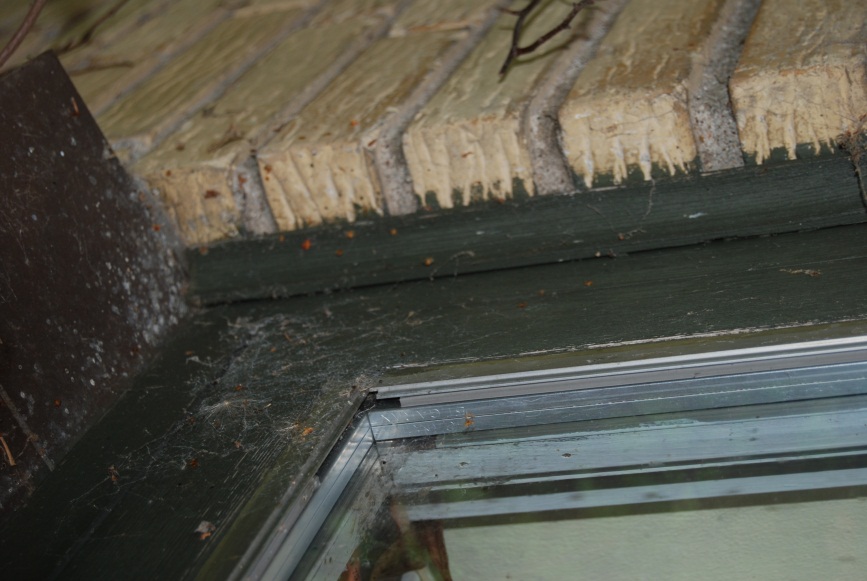 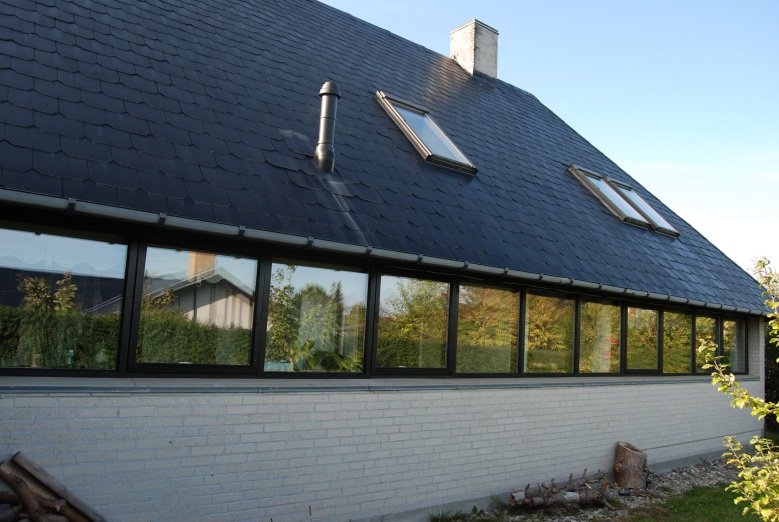 Stearinlys-metoden
Åbn vinduet og sæt et papir i klemme – luk vinduet. Prøv at trække papiret ud. Hvis det er meget let, så bør tætningslister skiftes
Tjek vinduerne
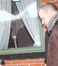 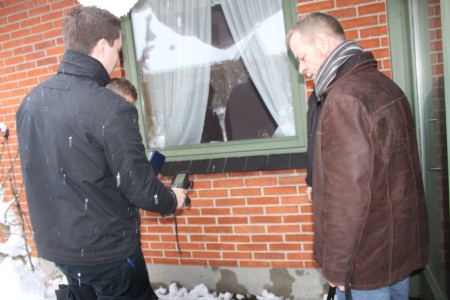 [Speaker Notes: Se www.byggeriogenergi.dk    Udskiftning af diverse vinduer]
Tjek vinduets træ
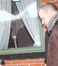 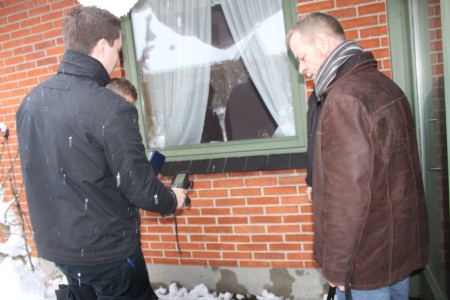 [Speaker Notes: Se www.byggeriogenergi.dk    Udskiftning af diverse vinduer]
Tjek vinduer med forsatsrammer
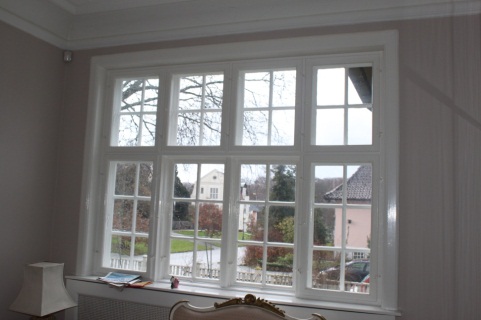 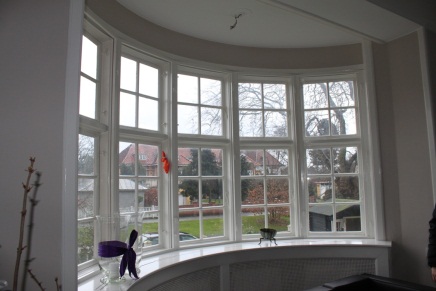 [Speaker Notes: Se www.byggeriogenergi.dk    Udskiftning af diverse vinduer/ruder]
Forsatsruder, der ikke slutter tæt
Kan skyldes dårlige tætningslister
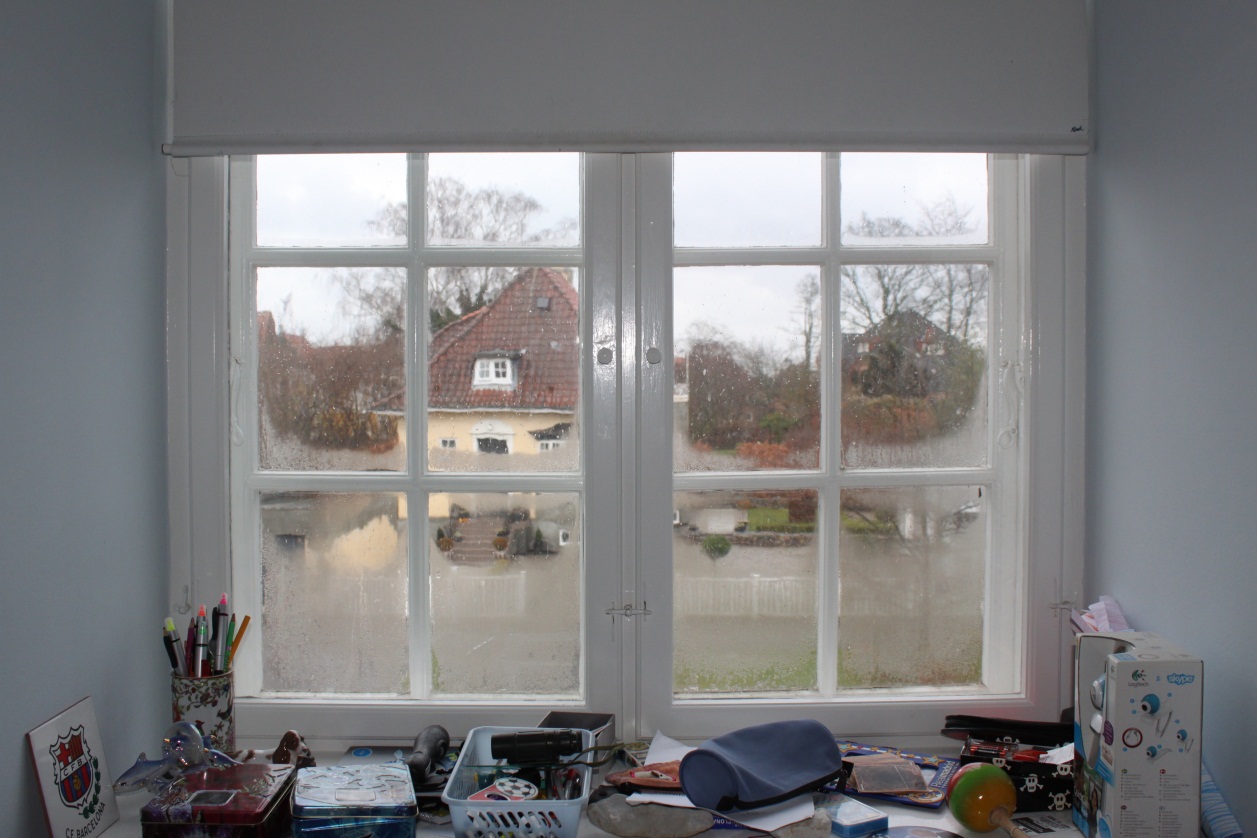 [Speaker Notes: Se www.byggeriogenergi.dk    Energiforbedring af vinduer med  forsatsrammer]
Vinduer med et lag glas
[Speaker Notes: Se www.byggeriogenergi.dk    Udskiftning af vinduer med et lag glas]
Ovenlyskupler
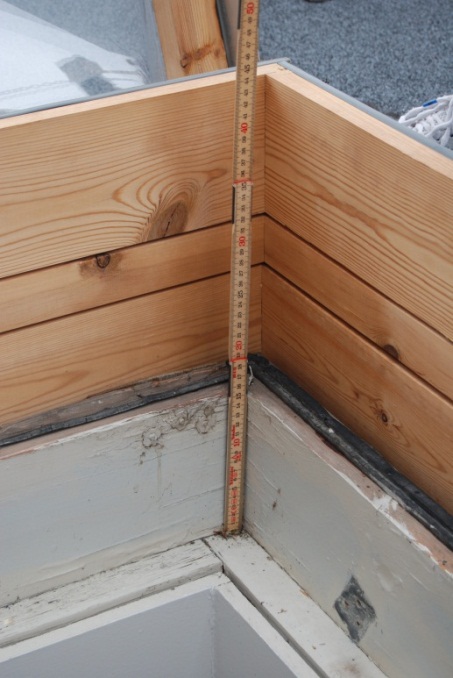 [Speaker Notes: Se www.byggeriogenergi.dk 
Se udskiftning af ovenlyskupler]
Tjek yderdørene
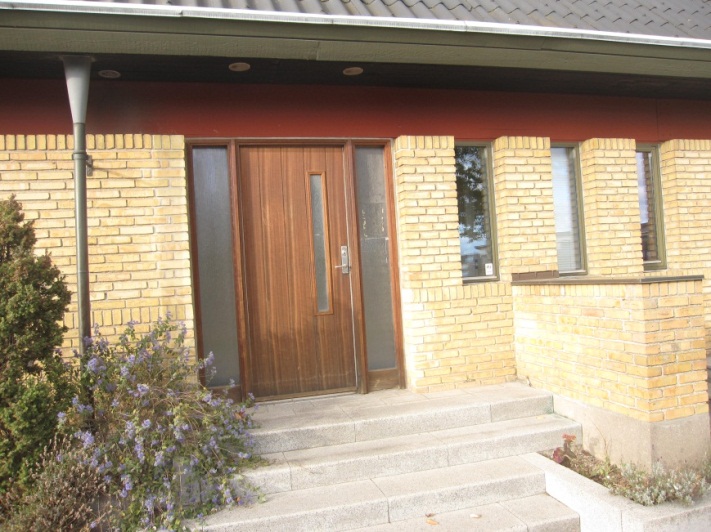 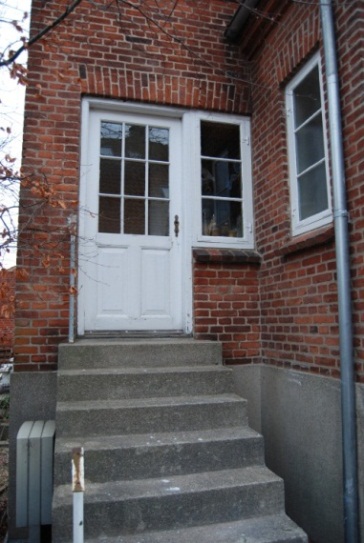 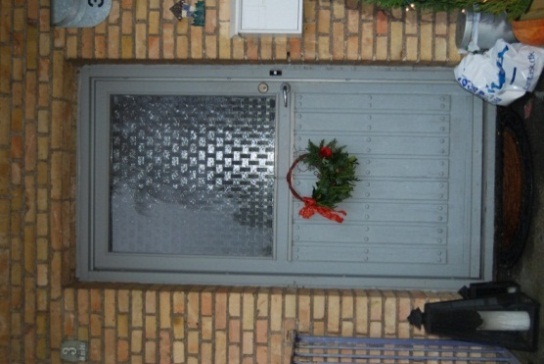 [Speaker Notes: Se www.byggeriogenergi.dk 
Udskiftning af yderdøre]
Isolering mod kælder
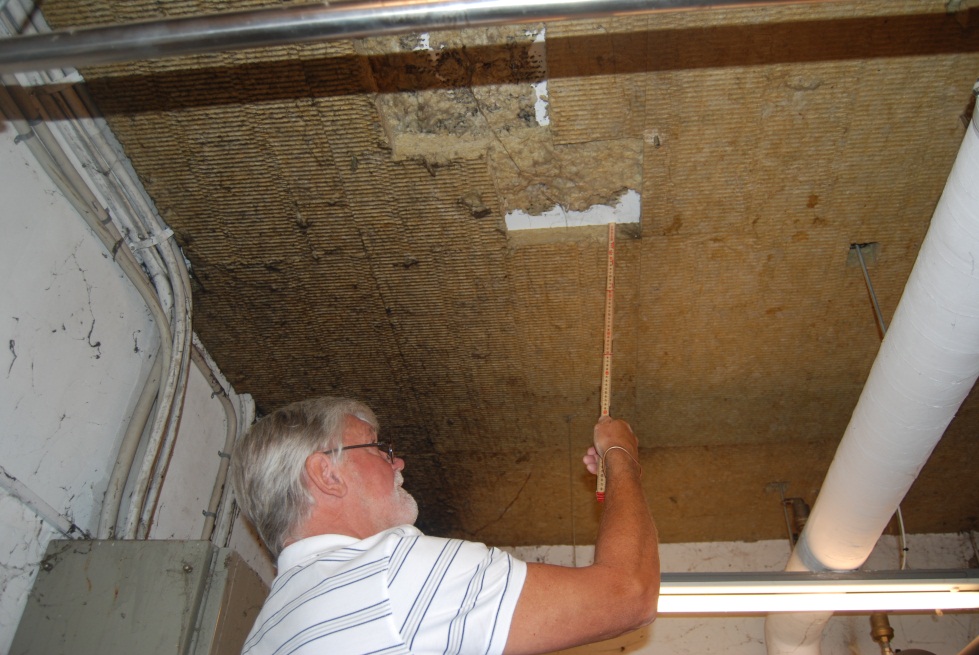 [Speaker Notes: Det er en forudsætning at kælderen ikke har tegn på fugt 
Se www.byggeriogenergi.dk 

Gulv over uopvarmet kælder]